Chapter 11
Investments Basics
Introduction
Investing goals should be to protect and make money.
Important to understand investing from a common sense perspective.
A solid grounding in investing will help you reach your financial goals and avoid pitfalls.
Investing Versus Speculating
Investment—an asset that generates a return
Income return
Speculation—an asset whose value depends solely on supply and demand
Derivative securities—value derived from value of other assets
Option—right of owner to buy or sell an asset
Setting Investment Goals
Formalize goals:
Short-term – within 1 year
Intermediate-term – 1-10 years
Long-term – over 10 years
Goals should be realistic:
Consequences, if not accomplished
Willing to make financial sacrifices
How much money is needed?
When do I need the money?
Financial Reality Check
Have a grip on your financial affairs
Make sure you’re living within your means
Have adequate insurance
Keep emergency funds
Investment Choices
Lending Investments—savings accounts and bonds which are debt instruments issued by corporations andthe government.
Ownership Investments—preferred stocks and common stocks which represent ownership in a corporation, along with income-producing real estate.
Lending Investments
Maturity date
Par Value or Principal
Coupon interest rate
Know ahead of time what return will be
If issuer goes bankrupt, bondholder can lose entire investment
Ownership Investments
Real estate—your home, rental apartments   and investments in income-producing property
Illiquid-hard to sell off
Stock—fractional ownership in a corporation
Owner or equity holder—owns stock
Dividend—a payment by a corporation to its shareholders
The Returns from Investing
Capital gain or loss—gain (or loss) on the sale of a capital asset.
Income return—any payments you receive directly from the company or organization in which you’ve invested.
Market Interest Rates
Need to understand interest rates.
Interest rates affect the value of stocks, bonds, and real estate. 
Interest rates also determine earnings on savings and tied closely to inflation.
Nominal and Real Rates of Return
Nominal (or quoted) rate of return—the rate of return earned on an investment, without any adjustment for inflation.
Real rate of return—the current or nominal rate of return minus the inflation rate.
A Look at Risk-Return Trade-Offs
Risk is related to potential return.
The more risk you assume, the greater the potential reward—but also the greater possibility of losing your money.
You must eliminate risk without affecting potential return.
Balance amount of risk with amount of return needed.
Figure 11.2  Risk–Return Relationship
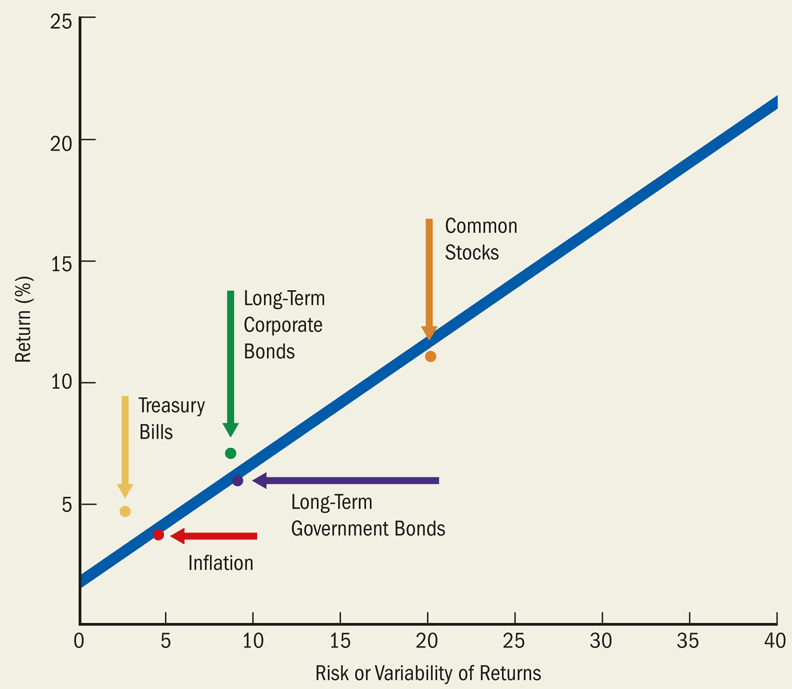 Sources of Risk in theRisk-Return Trade-Off
Interest rate risk
Inflation risk
Business risk
Financial risk
Sources of Risk in theRisk-Return Trade-Off
Liquidity risk
Market risk
Political and regulatory risk
Exchange rate risk
Call risk
Diversification
The elimination of risk by investing in different assets.
Allows extreme good and bad returns to cancel each other out.
Reduced risk without affected expected return.
Diversifying Risk Away
Portfolio—a group of investments held by an individual
Systematic or Market-Related or Nondiversifiable Risk—portion of a security’s risk or variability that cannot be eliminated through diversification.
Unsystematic or Firm-Specific or Company-Unique Risk or Diversifiable Risk—risk or variability that can be eliminated with diversification.
Figure 11.3  The Reduction of Risk as the Number of Stocks in the Portfolio Increases
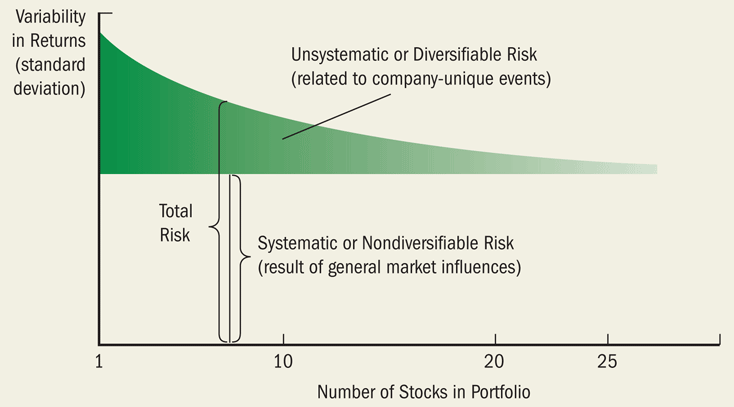 Asset Allocation and the Early Years—A Time of Wealth Accumulation (Through Age 54)
Investment horizon is quite long, investors should place majority of savings into common stocks.
80% common stocks and 20% in bonds quite common.
Asset Allocation and Approaching Retirement—The Golden Years (Ages 55 to 64)
Preserve level of wealth and allow it to grow.
Start moving some of retirement portfolio into bonds.
Maintain a diversified portfolio.
Own 60% stocks and 40% bonds.
Asset Allocation and the Retirement Years (Over Age 65)
Spending more than saving.
Income primary, capital appreciation secondary.
Safety through diversification and movement away from common stocks.
Own 40% stocks, 40% bonds, 20% T-bills.  Later own 20% common, 60% bonds, and 20% T-bills.
What You Should Know About Efficient Markets
Efficient market—a market in which information about the stock is reflected in the stock price.
The more efficient the market, the faster prices react to new information.
If the stock market were truly efficient, then there would be no benefit from stock analysts.
Beating the Market
Half the time you should outperform the market, and half the time you should underperform.
Difficult for “superstars” of investing to pick underpriced stocks and time the market.
Keep your plan and invest for the long term. If you try to time the market, you just as likely to miss an upswing as you are to avoid an downswing.
Thinking Back to Principle 9: Mind Games and Your Money
Overconfidence
Disposition Effect
House Money Effect
Loss then Risk Aversion Effect
Herd Behavior